Week 14
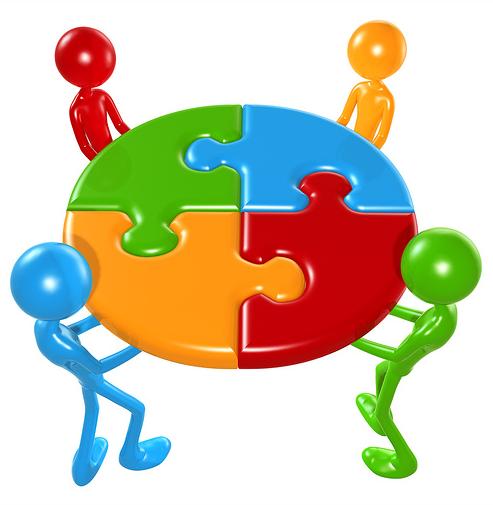 การสื่อสารการตลาดเชิงบูรณาการในยุคดิจิทัล 
Integrated Digital Marketing Communication
CFD4301
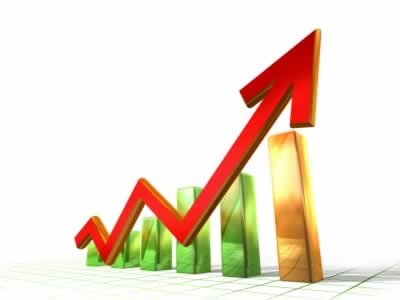 อ. อิสรี ไพเราะ (อ.ต๊ะ)
isaritiaw@gmail.com
MB. 086-358-3508
การวัดและการประเมินผลการส่งเสริมการขาย
การวัดและประเมินผลการส่งเสริมการขาย การส่งเสริมการขายเป็นกลยุทธ์ในระยะสั้นเพื่อกระตุ้นให้กลุ่มเป้าหมายทดลองใช้สินค้ามากขึ้น ผลของการส่งเสริมการขายจะสามารถประเมินได้จากการเพิ่มขึ้นของยอดขายโดยตร งแต่ในหลายกรณี เช่น การแจกสินค้าตัวอย่าง อาจไม่สามารถประเมินผลจากยอดขายได้ทันที แต่สามารถประเมินผลได้ภายหลัง
สุวิมล แม้นจริง และเกยูร ใยบัวกลิ่น (2550: 331-332)  ได้เสนอแนวคิดในการวัดและการประเมินผลการส่งเสริมการขาย ดังมีรายละเอียดดังต่อไปนี้
การวัดและการประเมินผลการส่งเสริมการขายมีความซับซ้อน เช่นเดียวกับการโฆษณาเนื่องจากการส่งเสริมการขายไม่สามารถกระทำได้เองตามลำพัง ต้องทำงานร่วมกับกิจกรรมอื่นๆของการส่งเสริมการตลาด นอกจากนั้นแล้ว การส่งเสริมการขายยังสามารถทำได้หลายวิธี รวมทั้งทำให้กลุ่มต่างๆ ที่แตกต่างกัน จึงเป็นการยากที่จะวัดการส่งเสริมการขายแยกออกจากกิจกรรมอื่นๆ ของการตลาด ตัวอย่างเช่น ถึงแม้ว่าโปรแกรมการส่งเสริมการขายจัดขึ้นมีความน่าสนใจเพียงไร แต่ถ้าหากการโฆษณาหรือการประชาสัมพันธ์เพื่อแจ้งข่าวสารเกี่ยวกับโปรแกรมการส่งเสริมการขายนั้นๆ ให้กับกลุ่มผู้รับสารเป้าหมายทำได้ไม่ทั่วถึงแล้ว ผู้รับสารเป้าหมายก็จะเข้าร่วมโปรแกรมอันนั้นๆ น้อย หรือถ้าขาดความร่วมมือจากคนกลางในการช่วยประชาสัมพันธ์ หรือช่วยกระจายเครื่องมือของการส่งเสริมการขาย (ของแจก ของตัวอย่าง ของแถม คูปอง ฯลฯ) ให้กับลูกค้า ผู้บริโภคก็จะเข้าร่วมโปรแกรมน้อย เป็นต้น อย่างไรก็ตามการวัดและการประเมินผลการส่งเสริมการขายสามารถทำได้ทั้งก่อน และหลังการส่งเสริมการขาย
การประเมินผลก่อนทำการส่งเสริมการขาย
การประเมินผลก่อนทำการส่งเสริมการขาย เป็นการทดสอบโปรแกรมเสริมการขายก่อนที่จะนำไปปฏิบัติจริง เพื่อให้แน่ใจว่าเงินที่ใช้ไปในการลงทุนทำการส่งเสริมการขายจะได้รับผลตอบแทนที่คุ้มค่า ซึ่งทำได้ทั้งการทดสอบเรื่องของการติดต่อสื่อสาร ความคุ้มค่าในแง่ของผู้บริโภค และความเหมาะสมของโปรแกรมการส่งเสริมการขาย
1.1 การทดสอบเรื่องของการติดต่อสื่อสาร เป็นการทดสอบว่าการรณรงค์การโฆษณา เพื่อการสนับสนุนการส่งเสริมการขายนั้นใช้ได้หรือไม่ สามารถดึงดูดกลุ่มผู้รับสารเป้าหมายเกิดความสนใจได้หรือไม่ สามารถกระจายข่าวสารต่างๆ ได้อย่างทั่วถึงหรือไม่ เช่น การสอบหัวเรื่อง เนื้อหา ภาพประกอบ ผู้แสดงนำ คำพูด และอื่นๆ เป็นต้น
1.2 การทดสอบความคุ้มค่าในแง่ของผู้บริโภค
จะเป็นการทดสอบว่าโปรแกรมการเสริมการค้านั้นจะได้รับการตอบสนองมากน้อยเพียงไร โดยการวัดออกมาในรูปของมูลค่าที่ได้รับ มูลค่าที่ได้รับเป็นการวัดความรู้สึกของผู้บริโภคในการชั่งใจ ระหว่างสิ่งจูงใจหรือมูลค่าพิเศษที่ได้รับจากการส่งเสริมการขายกับความเสี่ยงภัยที่ได้รับ ตัวอย่างเช่น ผู้บริโภคไม่แน่ใจว่าของแถมหรือของแจกจะได้รับจะคุ้มค่ากับเงินที่ต้องเสียเพิ่มขึ้นหรือไม่ หรือจะคุ้มค่าหรือไม่ต่อการซื้อผลิตภัณฑ์ที่ไม่รู้จักหรือไม่เคยได้ยินชื่อ เพื่อแลกกับส่วนลดราคาที่ได้ หรือของรางวัลหรือโอกาสที่จะได้รับจากการส่งชิ้นส่วนไปชิงโชค จะคุ้มกับเวลาและความพยายามที่ได้เสียไปหรือไม่ เป็นต้น
1.3 การทดสอบความเหมาะสมของโปรแกรมส่งเสริมการขาย จะเป็นการทดสอบว่าเครื่องมือที่ใช้เหมาะสมหรือไม่ (เช่น ของแจก ของแถม ของตัวอย่าง เป็นต้น) ขนาดสิ่งจูงใจเพียงพอหรือไม่วิธี วิธีการกระจายเครื่องมือการส่งเสริมการขายจะสามารถทำได้ทั่วถึงหรือไม่ วิธีการนำเสนอมีประสิทธิภาพหรือไม่
เทคนิคที่ใช้ในการทดสอบทั้งก่อนและหลังการส่งเสริมการขาย อาจจะใช้วิธีการสำรวจด้วยวิธีการต่างๆ เช่น การใช้กลุ่มเฉพาะ การสอบถามจากผู้ที่กำลังเดินซื้อของอยู่ในห้อง หรือวิธีการใช้คณะผู้บริโภค ซึ่งเป็นวิธีการเชิญกลุ่มผู้รับสารเป้าหมายมาทำการลงคะแนนเสียงว่าโปรแกรมการส่งเสริมการขายโปรแกรมไหนที่มีความน่าสนใจมากกว่า หรือของแถมของแจกประเภทใดที่เหมาะสมมากกว่าโดยให้ลงเป็นคะแนนเสียง
2. การประเมินผลหลังการส่งเสริมการขาย
การประเมินผลหลังการส่งเสริมการขาย การขายเป็นการวัดความสัมฤทธิผลของการส่งเสริมการขาย สามารถวัดออกมาในรูปแบบของการติดต่อสื่อสาร และพฤติกรรม
2.1 การวัดในรูปของการติดต่อสื่อสาร เป็นการวัดในเรื่องของการรับรู้และทัศนคติ โดยใช้วิธีการสำรวจการเปลี่ยนแปลงเรื่องของการรับรู้ ความเข้าใจ ทัศนคติ เช่นเดียวกับการโฆษณาและการประชาสัมพันธ์
2.2 การวัดในรูปของพฤติกรรม โดยดูจากจำนวนลูกค้าที่ซื้อสินค้าเพิ่มขึ้น จำนวนของลูกค้าของคู่แข่งที่หันมาซื้อสินค้าของเรา จำนวนลูกค้าที่มีความซื่อสัตย์ต่อตราผลิตภัณฑ์เพิ่มขึ้น หรือจำนวนของลูกค้าที่หันไปซื้อตราผลิตภัณฑ์เมื่อสิ้นสุดโปรแกรมส่งเสริมการขาย นอกจากนั้นแล้ว ยังสามารถเปรียบเทียบได้จากยอดขายที่ได้กำไรก่อนและหลังการส่งเสริมการขาย
การวัดและการประเมินผลการโฆษณา

การวัดและการประเมินผลการโฆษณาจะเกี่ยวข้องกับ การประเมินผลสื่อโฆษณา การประเมินผลชิ้นงานโฆษณา การประเมินผลการรณรงค์การโฆษณา และการประเมินผลพฤติกรรมดังมีรายละเอียดต่อไปนี้
1 การประเมินผลสื่อโฆษณา
เป็นการประเมินถึงโอกาสที่สื่อโฆษณาจะไปถึงตัวผู้รับข่าวสารที่เป็นผู้บริโภค โดยดูว่าผู้บริโภคเหล่านั้นมีการติดตามสื่อโฆษณานั้นๆ รวมทั้งมีการเปิดรับสื่อโฆษณานั้นหรือไม่ ทั้งนี้เพื่อให้ได้คำตอบในด้านประสิทธิภาพและประสิทธิผลของสื่อโฆษณานั้นๆ อย่างเป็นรูปธรรม และในการประเมินผลสื่อโฆษณาสามารถทำได้ทั้งก่อนการโฆษณา ในขณะทำการโฆษณา และหลังการโฆษณา
1.1 การประเมินผลสื่อก่อนการโฆษณา จะเป็นการประเมินถึงคุณลักษณะในด้านต่างๆ ของตัวสื่อโดยตรง เพื่อพิจารณาว่าควรใช้สื่อใดดี เป็นการช่วยในการวางแผนการใช้สื่อ ซึ่งนอกจากจะพิจารณาจากข้อดีและข้อจำกัดของตัวสื่อเอง รวมทั้งการเข้าถึงและความถี่แล้ว ยังมีเครื่องมือที่นิยมใช้ในการวิเคราะห์คือ การครอบคุม จำนวนผู้อ่าน ส่วนของผู้ชมรายการ การให้คะแนนความนิยมรวม ค่าใช้จ่ายต่อพันคน และการวัดความนิยมจากกลุ่มเป้าหมาย
1.2 การประเมินผลสื่อขณะการโฆษณา จะช่วยให้เราสามารถปรับเปลี่ยนสื่อที่ใช้ให้เหมาะสมยิ่งขึ้น ตัวอย่างเช่น เปลี่ยนตำแหน่งของชิ้นงานโฆษณาในสื่อสิ่งพิมพ์ใหม่เพื่อให้สะดุดตายิ่งขึ้น การเพิ่มจำนวนครั้งในการโฆษณาในรายการโทรทัศน์ที่กำลังได้รับความยมสูงหรือการเพิ่มหรือการลดน้ำหนักการลงทุนไปบางสื่อ เพื่อให้เกิดประสิทธิผลของการใช้สื่อให้มากที่สุด เป็นต้น โดยเทคนิคที่นิยมนำมาใช้คือ การสำรวจด้วยวิธีการต่างๆ และอื่นๆ
1.3 การประเมินผลสื่อหลังการโฆษณา จะเป็นการประเมินผลเพื่อดูว่าการวางแผนการใช้สื่อมีประสิทธิภาพหรือไม่ เป็นการวัดจากการเปิดรับสื่อของผู้บริโภค ซึ่งหาได้จากวิธีการสอบถามผู้บริโภคว่าเห็นการโฆษณาของเราหรือไม่ เห็นบ่อยแค่ไหน (ความถี่ที่เห็น) เห็นจากสื่อใดบ้าง ในช่วงเวลาไหน และในรายการอะไร รวมทั้งผู้บริโภคสามารถจดจำชิ้นงานโฆษณาจากสื่อใดได้มากที่สุด
2 การประเมินผลชิ้นงานโฆษณา
การประเมินผลชิ้นงานโฆษณา เป็นการประเมินถึงผลงานสร้างสรรค์งานโฆษณาเป็นหลัก ซึ่งอาจจะเป็นการทดสอบชิ้นงานโฆษณาที่เป็นแบบร่างหรือขั้นหยาบ(Rough Ad) หรืองานโฆษณาที่สำเร็จเรียบร้อยแล้ว โดยที่การทดลองชิ้นงานโฆษณาก่อนการโฆษณา จะเป็นการสร้างความมั่นใจครั้งสุดท้ายก่อนที่จะนำเสนอ ไปยังผู้รับสารเป้าหมายผ่านสื่อต่างๆ ซึ่งมักจะเป็นการทดสอบในเรื่องใดเรื่องหนึ่งต่อไปนี้
1. ทดสอบหัวเรื่อง เนื้อหา ภาพประกอบ สี เทคนิคของตัวอักษร หรือการจัดองค์ประกอบของชิ้นงานโฆษณา ในกรณีที่เป็นชิ้นงานโฆษณาที่ใช้สำหรับสื่อสิ่งพิมพ์
2. ผู้นำเสนอ การดำเนินเรื่องราว ดนตรี แสง สี เสียง คำพูด หรืออื่นๆ ในกรณีที่เป็นชิ้นงานสำหรับสื่อออกอากาศ
3. สิ่งที่เป็นจุดขายของผลิตภัณฑ์ คำขวัญที่ใช้ หรือข้อเสนอต่างๆ
4. แนวความคิดหลักในการนำเสนอ แรงจูงใจ และยุทธวิธีในการนำเสนอ
อย่างไรก็ตาม การทดสอบชิ้นงานโฆษณาก่อนการนำเสนอนั้น ไม่ได้มีหลักประกันว่างานโฆษณาที่ผ่านการทดสอบแล้วจะได้รับการยอมรับ หรือประสบความสำเร็จทุกครั้งที่ทำการออกอากาศ หรือนำเสนอไปแล้ว ทั้งนี้เนื่องจากสภาพในการทดสอบภับสภาพจริงของการโฆษณาอาจจะทำให้ความรู้สึกที่แตกต่างกัน หรืออาจมีผลจากสิ่งแวดล้อมหรือองค์ประกอบอื่นๆที่แตกต่างกัน หรือเกิดขึ้นจากเหตุการณ์ที่ไม่คาดคิด ซึ่งมีตัวอย่างหลายกรณีที่ทำให้ผู้ทำการโฆษณาต้องทำการถอนการโฆษณาออกไป หรือมีการเปลี่ยนแปลงในเนื้อหาหรือรายละเอียดของการโฆษณาใหม่ โดยเฉพาะอย่างยิ่ง ในกรณีที่ถูกกล่าวหาว่าเป็นการโฆษณาที่เกินจริง และใช้ความรุนแรงเป็นการส่งเสริมความก้าวร้าวในสังคม
การประเมินผลการรณรงค์การโฆษณา 
การประเมินผลสื่อชิ้นงานโฆษณาที่กล่าวมาข้างต้นนั้น เป็นการประเมินถึงประสิทธิภาพของสื่อใด สื่อหนึ่ง หรือชิ้นงานโฆษณาชิ้นใดชิ้นหนึ่งเท่านั้น แต่การประเมินผลการรณรงค์การโฆษณาจะมุ่งเน้นที่ประสิทธิผลของการรณรงค์การติดต่อสื่อสารทั้งหมด มักจะเป็นการประเมินผลภายหลังจากการรณรงค์โฆษณาแล้ว และมีแนวโน้มทีเป็นที่นิยมเท่ากันมากขึ้น โดยเฉพาะอย่างยิ่ง ในธุรกิจที่มีการทำการติดต่อสื่อสารทางการตลาดแบบผสมผสาน เนื่องจากการติดต่อสื่อสารแบบผสมผสานจะเป็นการยากที่จะประเมินผลสื่อใดสิ่งหนึ่ง หรือชิ้นงานโฆษณาชิ้นใดชิ้นหนึ่งแยกออกจากกัน ทำให้ต้องมีการประเมินผลของการติดต่อสื่อสารทั้งหมดเข้าด้วยกัน
นอกจากนั้นแล้ว การประเมินผลการทดลองลงการโฆษณา มักจะเป็นการมุ่งเน้นถึงประสิทธิผลที่สัมพันธ์กับตราผลิตภัณฑ์มากกว่าการตอบสนองชิ้นงานโฆษณา หรือเป็นการวัดผลกระทบของการติดต่อสื่อสารมากกว่า ซึ่งการวัดผลการติดต่อสื่อสารสามารถวัดผลในเรื่องต่างๆตามโมเดลของลำดับขั้นของผลกระทบ ซึ่งประกอบด้วยการรู้จัก ความรู้ ทัศนคติ และความตั้งใจที่จะซื้อ ตัวอย่างเช่น การวิจัยในเชิงคุณภาพที่มีการสอบถามกับกลุ่มเป้าหมาย ผู้ทำการวิจัยจะไม่สามารถกล่าวถึงการรณรงค์การโฆษณา หรือเปรียบเทียบการรู้จักตราผลิตภัณฑ์ของเรากับของคู่แข่งขัน เป็นต้น การประเมินผลการโฆษณายังสามารถใช้วัดการเปลี่ยนแปลงเรื่องของทัศนคติที่มีต่อผลิตภัณฑ์ ภาพลักษณ์ของตราผลิตภัณฑ์ รวมทั้งความคิดเห็นในเรื่องต่างๆเกี่ยวกับตราผลิตภัณฑ์ด้วย
เทคนิคที่ใช้ประเมินผลการรณรงค์โฆษณา เทคนิคที่ใช้ประเมินผลการรณรงค์โฆษณา เทคนิคที่ใช้ ได้แก่
3.1.1 การวัดการรู้จัก ผลการนำเสนองานโฆษณาในครั้งแรกสุดคือ การต้องการติดต่อสื่อสารไปให้ถึงผู้รับเป้าหมาย เพื่อให้ผู้รับเป้าหมายได้รู้จักผลิตภัณฑ์หรือตราผลิตภัณฑ์ การวัดการรู้จักจึงเป็นการวัดถึงการรับรู้ หรือการทราบของผู้รับเป้าหมายว่ามีตราผลิตภัณฑ์ หรือผลิตภันฑ์ของเราจำหน่ายอยู่ในตลาดหรือไม่ รวมทั้งประเมินว่างานโฆษณานั้นได้ผลเพียงใดเทคนิคในการวัดมักจะใช้วิธีการสำรวจหรือสอบถามเพื่อดูว่าผู้บริโภครู้จักหรือมีความเกี่ยวข้องกับผลิตภัณฑ์ของเราหรือไม่
3.1.2 การทดสอบการจำได้ เป็นการทดสอบการจำได้ หรือเป็นการทดสอบความประทับใจของผู้บริโภคตัวอย่างที่มีต่องานโฆษณา เป็นการพยายามค้นหาว่าสิ่งที่ทำการโฆษณาออกไปนั้นจะเข้าไปอยู่ในความทรงจำของผู้บริโภคหรือไม่ มักจะใช้วิธีการสอบถามกลุ่มตัวอย่างว่า ได้เห็น ได้สังเกต หรือได้อ่านงานโฆษณานั้นหรือไม่ ต่อจากนั้นก็จะถามต่อเกี่ยวกับงานโฆษณานั้น เพื่อค้นหากลุ่มตัวอย่างจะจำอะไรได้บ้างในเรื่องเกี่ยวกับตราผลิตภัณฑ์ ข้อความโฆษณาหรือความประทับใจและอื่นๆ
3.1.3 การวัดการระลึกได้ เป็นการทดสอบความสามารถในการระลึกถึงการโฆษณาของผู้ชม เป็นการสำรวจความทรงจำที่พอจะทำได้ของกลุ่มตัวอย่าง ในเรื่องของผลิตภัณฑ์ ตราผลิตภัณฑ์ ข้อความเครื่องหมายการค้า หรือคำโฆษณาต่างๆ เป็นวิธีที่ทำให้ทราบถึงความสามารถในการแทรกซึมของการโฆษณา ซึ่งแบ่งเป็นการระลึกได้แบบไม่ชี้นำ และการระลึกได้แบบชี้นำ
(1) การระลึกได้แบบไม่ชี้นำ (Unaided Recall) เป็นการวัดความสามารถในการจดจำรายละเอียดต่างๆ ของกลุ่มตัวอย่าง โดยไม่ใช้เครื่องมือในการช่วยเตือนความทรงจำ                     
(2) การระลึกได้แบบชี้นำ (Aided Recall) วิธีนี้จำเป็นต้องมีการชี้นำเล็กน้อยเพื่อเป็นการกระตุ้นความจำของกลุ่มตัวอย่าง โดยอาจจะใช้เครื่องมือช่วยเตือนความจำเช่น ภาพ เสียง ข้อความเป็นต้น หรืออาจะใช้วิธีการถามนำก็ได้
3.1.4 การวัดการเปลี่ยนแปลงในทัศนคติ การวัดวิธีนี้ช่วยให้ทราบว่าการรณรงค์การโฆษณาที่นำเสนอไปนั้น ประสบความสำเร็จหรือไม่ โดยดูที่การเปลี่ยนแปลงในทัศนคติของกลุ่มผู้รับเป้าหมายภายหลัง การรณรงค์โฆษณาไปแล้ว โดยมีความเชื่อว่าทัศนคติที่เปลี่ยนไปในทางที่ดี จะส่งผลให้เกิดพฤติกรรมการซื้อของผู้บริโภค นิยมวิธีการสอบถามความคิดเห็นของผู้บริโภคเพื่อวัดการเปลี่ยนแปลงในทัศนคติ โดยในขั้นแรกจะเป็นการค้นหาความคิดเห็นของผู้บริโภคที่มีต่อการโฆษณา และแผนการโฆษณาของธุรกิจ แล้วจึงถามต่อถึงความรู้สึกหรือความนิยมและพฤติกรรมในการซื้อสินค้าภายหลังจากการเห็นโฆษณานั้นแล้ว เพื่อหาระดับความตั้งใจที่จะซื้อของผู้บริโภคว่าอยู่ในระดับไหน (เช่น วัดเป็น 5 ระดับ คือ จะซื้ออย่างแน่นอน คิดว่าจะซื้อ อาจจะซื้อ คิดว่าจะไม่ซื้อ หรือไม่ซื้ออย่างแน่นอนเป็นต้น
3.1.5 การทดสอบการตอบสนอง เป็นการทดสอบการตอบสนองต่อผลงานโฆษณาโดยการสอดแทรกเงื่อนไขบางอย่างเข้าไปในงานโฆษณา แล้วดูว่าผู้รับสารเป้าหมายจะตอบสนองต่อเงื่อนไขพิเศษนั้นอย่างไร โดยยึดหลักว่าจำนวนการตอบสนองจะมีความสัมพันธ์กับปริมาณการขายที่เกิดขึ้นจากการโฆษณานั้น ซึ่งอาจจะทำได้ 3 วิธีคือ 
1) โดยการลงชิ้นงานโฆษณาที่แตกต่างกันในสื่อโฆษณาประเภทเดียวกัน 
2) โดยการลงชิ้นงานโฆษณาเดียวกันในเวลาเดียวกัน แต่ต่างสื่อโฆษณา และ 
3) โดยการทำการโฆษณาเป็น 2 ชุด และลงโฆษณาในสื่อเดียวกัน แต่คนละเวลา และทำการทดสอบการตอบสนองนี้ นอกจากจะใช้ประเมินผลการรณรงค์การโฆษณาแล้ว ยังสามารถใช้วัดประสิทธิผลของการวางแผนสื่อโฆษณาได้ด้วย
4. การประเมินพฤติกรรม
เป็นการประเมินผลออกมาในรูปของพฤติกรรมของกลุ่มเป้าหมายที่มีต่อการโฆษณา ซึ่งมักจะใช้เทคนิคของการสำรวจในรูปแบบต่างๆ หรือใช้วิธีทดสอบโดยอาศัยกลุ่มเฉพาะเพื่อให้ได้คำตอบว่า การรณรงค์การโฆษณาจะมีผลต่อการเปลี่ยนแปลงในเรื่องพฤติกรรมในด้านต่างๆหรือไม่ ตัวอย่างเช่น ลูกค้าซื้อสินค้าในปริมาณเพิ่มขึ้นหรือไม่ ลูกค้าซื้อสินค้าในความถี่ที่เพิ่มขึ้นหรือไม่ ลูกค้าของคู่แข่งขันหันมาซื้อสินค้าของเราเพิ่มขึ้นหรือไม่ การโฆษณาสามารถดึงดูดลูกค้ารายใหม่ๆ เพิ่มขึ้นหรือไม่ ลูกค้ามีการพูดถึงสินค้าของเราในแง่บวกหรือไม่ เป็นต้น
นอกเหนือจากวิธีดังกล่าวข้างต้นแล้ว เรายังสามารถประเมินพฤติกรรมของผู้บริโภคโดยพิจารณาจากยอดขาย กำไร หรือส่วนแบ่งการตลาด โดยใช้วิธีเปรียบเทียบยอดขาย กำไร หรือส่วนแบ่งทางการตลาดก่อนและหลังการรณรงค์โฆษณา เพื่อดูว่ามีการเปลี่ยนแปลงในทางที่เพิ่มขึ้นหรือลดลง หรือไม่เพียงใด แต่อย่างไรก็ตามวิธีนี้มีข้อจำกัด คือ ยอดขาย กำไร หรือส่วนแบ่งทางการตลาดที่เปลี่ยนแปลงไปนั้น ไม่ได้มีผลมาจากการรณรงค์โฆษณาเพียงอย่างเดียว แต่มีผลมาจากความพยายามทางด้านอื่นๆ ของการตลาดอีกด้วย
การวัดและการประเมินผลการประชาสัมพันธ์  
 
การวัดและการประเมินผลการประชาสัมพันธ์ ทำให้ทราบว่ากิจกรรมประชาสัมพันธ์สามารถบรรลุวัตถุประสงค์ที่กำหนดไว้หรือไม่ และยังทราบคุณภาพของการประชาสัมพันธ์ด้วยโดยการประเมินผลการประชาสัมพันธ์ สามารถทำได้โดยการใช้ประชามติ การสำรวจ และการตรวจสอบภายใน และภายนอกองค์การ เพื่อนำมาเป็นข้อมูลในการแก้ไข หรือวางแผนประชาสัมพันธ์ต่อไป เนื่องจากงานประชาสัมพันธ์เป็นงานที่ต้องกระทำต่อเนื่อง
สุวิมล แม้นจริง และเกยูร ใยบัวกลิ่น (2550: 328-331)  ได้เสนอแนวคิดในการวัดและการประเมินผลการประชาสัมพันธ์ ดังมีรายละเอียดต่อไปนี้
การวัดและการประเมินผลการประชาสัมพันธ์เป็นสิ่งที่จำเป็น เนื่องจากการประชาสัมพันธ์เป็นการติดต่อสื่อสารสองทาง จำเป็นต้องรู้ผลลัพธ์ที่ได้กลับมา และการประชาสัมพันธ์เป็นการหวังผลในระยะยาว ต้องมีการกระทำอย่างต่อเนื่องตลอดเวลาการวัดและการประเมินผลที่ได้รับจากการประชาสัมพันธ์ในแต่ละช่วงหรือแต่ละเหตุการณ์จะช่วยในการวางแผน และพัฒนาการการประชาสัมพันธ์ทางการตลาดให้ทันต่อเหตุการณ์เหมาะสมกับแต่ละช่วงโอกาส และมีประสิทธิภาพดียิ่งขึ้น
ในการวัดและการประเมินผลของการประชาสัมพันธ์ก็เช่นเดียวกับการโฆษณาคือ สามารถวัดและประเมินผลในเรื่องของการรับทราบข่าวสาร การเปลี่ยนแปลงทางด้านจิตวิทยา และผลกระทบต่อยอดขายและกำไร นอกจากนั้นแล้ว ยังสามารถประเมินผลทั้งในขั้นเตรียมการก่อน การประชาสัมพันธ์ ขั้นปฏิบัติการ และหลังการประชาสัมพันธ์
การประเมินผลในขั้นเตรียมการ
การประเมินผลในขั้นเตรียมการ หรือการประเมินผลก่อนทำการประชาสัมพันธ์ มักจะทำการเป็นการประเมินถึงเรื่องต่างๆ ดังนี้คือ

1.1 ความเพียงพอของข่าวสาร คือ การประเมินผลการทำงานในขั้นตอนนี้ว่าข้อมูลที่จะติดต่อสื่อสารถูกต้องหรือไม่ กลุ่มเป้าหมายได้มีการระบุไว้อย่างชัดเจนสมบูรณ์หรือไม่
1.2 ความเหมาะสมของเนื้อหาและการเรียบเรียงข่าวสาร เป็นการประเมินว่าข่าวสารที่ส่งออกไป สอดคล้องกับวัตถุประสงค์ สื่อที่ใช้ และกลุ่มเป้าหมายหรือไม่
1.3 รูปแบบการนำเสนอข่าวสาร เป็นการประเมินถึงลักษณะรูปแบบและการนำเสนอข่าวสารว่าเหมาะสมและเป็นที่ยอมรับได้หรือไม่
การประเมินผลในขั้นปฏิบัติการ
การประเมินผลในขั้นการปฎิบัติการ มักจะเป็นการวัดในเรื่องของการรับทราบข่าวสารโดยวัดจาก
2.1 จำนวนข่าวสารที่ส่งออกไป เป็นการดูจากจำนวนจดหมาย ข่าว บทความ การจัดนิทรรศการ การกระจายเสียง และอื่นๆ ที่ส่งออกไป
2.2 จำนวนข่าวสารที่ได้รับการเผยแพร่ เพื่อดูว่าข่าวสารที่ส่งไปยังสื่อมวลชนต่างๆได้รับการเผยแพร่เป็นจำนวนกี่ชิ้น รวมทั้งเผยแพร่ในช่วงเวลาที่เราต้องการหรือไม่
2.3 จำนวนคนที่มีโอกาสได้รับข่าวสาร การวัดแต่จำนวนข่าวสารที่ได้รับการเผยแพร่นั้นยังไม่เพียงพอ ต้องมีการวัดถึงจำนวนผู้รับเป้าหมายที่ได้รับข้อมูลข่าวสารด้วย เป็นการวัดจำนวนคนที่ได้ยิน ได้อ่าน หรือจดจำข่าวสารนั้นได้
2.4 จำนวนคนที่สนใจข่าวสาร เพื่อดูว่าในจำนวนของผู้ที่ได้รับข่าวสารมีเปอร์เซ็นต์ของจำนวนผู้รับเป้าหมาย ที่มีความสนใจหรือประทับใจในข่าวสารนั้นอยู่เท่าไหร่
การประเมินผลหลังการประชาสัมพันธ์
การประเมินผลหลังการประชาสัมพันธ์ จะเป็นการประเมินถึงผลกระทบของการประชาสัมพันธ์ ซึ่งมาจากวัดออกมาในรูปของ
3.1 การเปลี่ยนแปลงในเรื่องการรับรู้ ความคิดเห็น ทัศนคติ เป็นการวัดการเปลี่ยนแปลงในเรื่องของการรู้จัก ความเข้าใจ หรือทัศนคติที่มีต่อตราผลิตภัณฑ์ หรือองค์การอันเป็นผลมาจากการรณรงค์การประชาสัมพันธ์ ซึ่งมีประโยชน์ คือทำให้ทราบสัดส่วนของคนที่สามารถจดจำข้อความข่าวสารได้ ทราบสัดส่วนของคนที่บอกต่อข่าวสารนั้นให้กับคนอื่น (เป็นวิธีการวัดผลการติดต่อสื่อสารแบบบอกเล่า) รวมทั้งทราบสัดส่วนของคนที่มีการเปลี่ยนแปลงทัศนคติภายหลังจากการได้รับข่าวสารนั้น โดยการวัดออกมาในรูปของจำนวนคนที่มีความรู้และความเข้าใจเพิ่มขึ้น จำนวนคนที่เปลี่ยนความคิดเห็นไปจากเดิม หรือจำนวนคนที่เปลี่ยนแปลงทัศนคติ
3.2 ความสำเร็จของวัตถุประสงค์ เพื่อดูว่าผลการประชาสัมพันธ์นั้นสามารถบรรลุเป้าหมายที่กำหนดไว้หรือไม่
3.3 จำนวนปัญหาที่ได้รับการแก้ไข มักจะเป็นการวัดผลการประชาสัมพันธ์ในเชิงรับมากกว่าเชิงรุก เพื่อดูถึงปัญหา ข้อผิดพลาด ข่าวลือ หรือผลเสียหายที่เกิดขึ้น ว่าจะได้รับการแก้ไขไปมากน้อยเพียงไร และบรรลุผลลัพธ์ที่ต้องการหรือไม่
3.4 การเปลี่ยนแปลงในด้านอื่นๆ มักจะเป็นการวัดผลของการประชาสัมพันธ์เพื่อสังคม หรือบริการเพื่อสาธารณะประโยชน์ต่างๆ โดยวัดออกมาในรูปของผลกระทบหรือการเปลี่ยนแปลงในทางที่ดีขึ้นต่อ สังคม ส่วนร่วม วัฒนธรรม หรือสิ่งแวดล้อม
3.5 การเปลี่ยนแปลงพฤติกรรม เป็นการดูถึงพฤติกรรมของกลุ่มเป้าหมายที่ได้เปลี่ยนแปลงภายหลังจากการรณรงค์ ตัวอย่างเช่น ภายหลังจากการรณรงค์ไม่ให้ใช้ถุงพลาสติกมีกี่คนที่จะลดละเลิกการใช้ถุงพลาสติก และหน่วยงานต่างๆ ที่ลดละเลิกการใช้ถุงพลาสติกที่แจกให้กับผู้บริโภค เป็นต้น
การวัดและการประเมินผลการขายโดยพนักงานขาย 
การวัดและการประเมินผลกลยุทธ์การขายโดยพนักงงานขาย คือ การประเมินผลพนักงานขาย ผู้บริหารจะสามารถประเมินผลการปฏิบัติงานของพนักงานขายได้ จำเป็นต้องอาศัยข้อมูลดังต่อไปนี้
1 การประเมินผลกลยุทธ์การขายโดยพนักงานขาย 
1.1 ยอดขายของพนักงานขายที่ถูกประเมินผลเปรียบเทียบกับยอดขายของพนักงานขายอื่นๆ  ที่ขายสินค้าประเภทเดียวกัน และปฏิบัติงานขายในท้องที่เดียวกัน
1.2 ยอดขายของพนักงานขายที่ถูกประเมินผลเปรียบเทียบในอดีต ย้อนหลัง 5 ปีกับปัจจุบัน โดยพิจารณาข้อมูลประกอบด้วยภาวะทางเศรษฐกิจ นโยบายการผลิต และการจำหน่ายสินค้าของบริษัท ฯลฯ
1.3 ข้อมูลอื่นๆ  เช่น ตารางการเยี่ยมลูกค้า คำติชม อาจจะโดยทางโทรศัพท์หรือจดหมายจากลูกค้า)  แผนงานขาย ความมีมนุษยสัมพันธ์ ความสามารถในการจัดการปัญหาการขายต่างๆ ฯลฯ ระยะเวลาในการประเมินผลพนักงานขายจะแตกต่างกันไปตามนโยบายของบริษัท เช่น 1เดือน 3 เดือน 6 เดือน หรือ1 ปี เป็นต้น ซึ่งการประเมินผลพนักงานขายจะทำให้บริษัทสามารถสร้างประสิทธิภาพของพนักงานขายที่มีอยู่ และทราบถึงปัญหาที่เกิดขึ้นในการขาย ถ้าหากโดยรวมแล้วพนักงานขายของบริษัทมีผลการประเมินต่ำกว่าเกณฑ์ที่ตั้งไว้ บริษัทต้องค้นหาสาเหตุและหาแนวทางแก้ไขหรือปรับปรุง เช่น สาเหตุของการขายต่ำกว่าเป้าหมายมาจากการที่พนักงานขายไม่สามารถบริการลูกค้าเดิมได้อย่างทั่วถึง จึงไม่มีเวลาออกเยี่ยมลูกค้าใหม่ บริษัทอาจแก้ปัญหาโดยการว่าจ้างพนักงานขายเพิ่มขึ้น หรือถ้าหากสาเหตุมาจากสินค้าของบริษัทมีปัญหาต้องซ่อมแซมบ่อย ทำให้พนักงานขายเสียเวลาไปกับการบริการหรือกลุ่มลูกค้าเดิม และไม่มีเวลาค้นหากลุ่มลูกค้าใหม่ๆ  ในกรณีนี้ บริษัทก็ต้องแก้ไขที่สาเหตุ คือ ปรับปรุงคุณภาพสินค้าและการบริการ และเพิ่มความเข้มงวดของการตรวจสอบมาตรฐานสินค้าก่อนออกจากโรงงาน เป็นต้น
เกณฑ์ที่ใช้ประเมินพนักงานขายเชิงปริมาณและเชิงถึงคุณภาพ
2.1 การประเมินพนักงานขายเชิงปริมาณ  
2.1.1 ผลลัพธ์จากการขาย  (Sales Result)  ดังนี้	 (1)   จำนวนของคำสั่งซื้อที่ได้รับ ขนาดคำสั่งซื้อโดยเฉลี่ยต่อหน่วย และจำนวนเงิน
	(2)   ขนาดของคำสั่งซื้อหารด้วยจำนวนการเข้าพบ
	(3)   จำนวนลูกค้าเก่าที่หายไป
	(4)   จำนวนลูกค้าที่ยกเลิกการซื้อ
2.1.2  ยอดขาย  (Sales Volume)  มีดังนี้
	(1)   ยอดขายในรูปจำนวนเงิน 
	(2)   ยอดขายในรูปจำนวนหน่วย  
	(3)   ยอดขายจำแนกชนิดลูกค้า 
	(4)   ยอดขายจำแนกตามผลิตภัณฑ์แต่ละชนิด 
	(5)   ยอดขายในรูปส่วนครองตลาด
	(6)   เปอร์เซ็นต์ของโควต้า
2.1.3 กำไร  (Margins)  มีดังนี้
	(1)   กำไรขั้นต้น 
	(2)   กำไรสุทธิ
	(3)   กำไรจำแนกตามชนิดลูกค้า 
	(4)   กำไรจำแนกตามชนิดผลิตภัณฑ์
2.1.4 จำนวนลูกค้า  (Customer Accounts)  มีดังนี้
	(1)   จำนวนลูกค้าใหม่ 
	(2)   จำนวนลูกค้าที่สูญเสียไป 
	(3)   เปอร์เซ็นต์ของลูกค้าที่ขายได้ 
	(4)   จำนวนลูกค้าที่เลยกำหนด 
	(5)   การเก็บหนี้ไปและหนี้ยังเก็บไม่ได้ 
	(6)   จำนวนลูกหนี้ 
	(7)   การเก็บรวบรวมเงินจากลูกหนี้
2.2 การประเมินความพยายามในการขาย  (Sales Efforts Evaluation)  พนักงานขายเชิงปริมาณ มีดังนี้ การเข้าพบลูกค้าเพื่อขาย  (Sales Call)  มีดังนี้
	(1)   จำนวนลูกค้าในปัจจุบัน
	(2)   จำนวนลูกค้าใหม่ที่มีศักยภาพ
	(3)   เวลาโดยเฉลี่ยที่ใช้แต่ละครั้ง
	(4)   จำนวนของการเสนอขาย
	(5)   เวลาที่ใช้ในการขาย เปรียบเทียบกับเวลาที่ไม่ได้ใช้ในการขาย 
	(6)   อัตราความถี่ต่อลูกค้าแต่ละชนิด
2.2 ค่าใช้จ่ายในการขาย  (Sales Expenses)  มีดังนี้
	(1)   ค่าใช้จ่ายโดยเฉลี่ยต่อการกระทำแต่ละครั้ง
	(2)   ค่าใช้จ่ายคิดเป็นเปอร์เซ็นต์ของยอดขาย
	(3)   ค่าใช้จ่ายคิดเป็นเปอร์เซ็นต์ของโควต้าขาย
	(4)   ค่าใช้จ่ายจำแนกตามผลิภัณฑ์แต่ละชนิด
	(5)   อัตราส่วนค่าใช้จ่ายในการขายโดยตรง
	(6)   อัตราส่วนค่าใช้จ่ายในการขายทางอ้อม
2.2.3 การบริการลูกค้า  (Customer Service)  มีดังนี้
	(1)   จำนวนของการเข้าพบเพื่อให้บริการ
	(2)   การจัดแสดงสินค้า
	(3)   ต้นทุนการส่งมอบต่อหน่วยที่ขาย
	(4)   จำนวนเดือนของการเป็นลูกค้าสำหรับลูกค้าแต่ละกลุ่ม
	(5)   จำนวนของข้อเสนอแนะจากลูกค้า
	(6)   เปอร์เซ็นต์ของสินค้าที่รับคืน
2.2.4  การประเมินพนักงานขายเชิงถึงคุณภาพ มีดังนี้ ผลลัพธ์จากการขาย   (Sales Results)  ได้แก่ ทักษะการขาย   (Selling Skills)  ดังนี้
	(1)   มีความรู้เกี่ยวกับบริษัทและนโยบายของบริษัท 
	(2)   มีความรู้เกี่ยวกับผลิตภัณฑ์และกลยุทธ์การขายของคู่แข่งขัน 
	(3)   การใช้การตลาดและทีมงานสนับสนุนด้านเทคนิค 
	(4)   มีทักษะในศิลปะการขาย 
	(5)   การป้อนกลับจากลูกค้า  (ทั้งเชิงบวกและเชิงลบ)  
	(6)   การมีความรู้ด้านผลิตภัณฑ์ 
	(7)   การมีความรู้เกี่ยวกับลูกค้า 
	(8)   การบริหารเทคนิคการขาย 
	(9)   คุณภาพของการเสนอขาย  
	(10)   ทักษะทางการสื่อสาร
2.2.5 การประเมินความพยายามในการขาย  (Sales efforts evaluation)  พนักงานขายเชิงคุณภาพ มีดังนี้ กิจกรรมที่สัมพันธ์กับการขาย  (Sale-related activities)  มีดังนี้
	(1)   การบริหารตามเขตการขาย เช่น การจัดเตรียมการขาย การกำหนดตารางการขายเส้นทางการขาย การใช้ประโยชน์ด้านเวลา	(2)   ระบบข่าวกรองทางการตลาด เช่น  (Marketing intelligence)  เช่น การค้นหาความคิดเกี่ยวกับผลิตภัณฑ์ใหม่ กิจกรรมการแข่งขัน ความชอบของลูกค้าใหม่ๆ 	(3)   การติดตามผล  (Follow-up)  เช่น การใช้โบว์ชัวร์เพื่อการส่งเสริมการตลาดและจำนวนลูกค้าในปัจจุบันและลูกค้าที่มีศักยภาพ	(4)   การสร้างความสัมพันธ์กับลูกค้า	(5)   การจัดเตรียมรายงานเป็นประจำ	(6)   ลักษณะส่วนบุคคล	(7)   ความร่วมมือกัน	(8)   มนุษยสัมพันธ์	(9)   ความกระตือรือร้น	(10)   แรงจูงใจ
(11)   การใช้วิจารณาญาณ 	(12)   การดูแลทรัพย์สินบริษัท 	(13)   บุคลิกลักษณะ 	(14)   ความพยายามในการปรับปรุงการทำงาน 	(15)   ความอดทน 	(16)   ความคิดริเริ่ม	(17)   การใช้ประโยชน์จากทรัพยากร	(18)   การดูแลสุขภาพ	(19)   ศักยภาพในการบริหารจัดการขาย	(20)   จริยธรรมและพฤติกรรมด้านศีลธรรม
การวัดและการประเมินผลการตลาดทางตรง
การวัดและการประเมินผลการตลาดทางตรง การดำเนินงานตามกลยุทธ์และแผนงานการตลาดทางตรง เมื่อดำเนินการแล้ว ก็จะมีการประเมินผลการดำเนินงานว่าสามารถบรรลุวัตถุประสงค์ที่ตั้งไว้หรือไม่ เนื่องจากกิจกรรมการตลาดทางตรงมุ่งหวังที่ยอดขายเป็นหลัก การประเมินผลกิจกรรมการตลาดทางตรงจึงทำได้ง่ายกว่าการประเมินผลการโฆษณาและการประชาสัมพันธ์ 
สุวิมล แม้นจริง และเกยูร ใยบัวกลิ่น (2550: 332-335)  ได้เสนอแนวคิดในการวัดและการประเมินผลการการตลาดทางตรง ดังรายละเอียดต่อไปนี้
การตลาดทางตรงสามารถวัดและประเมินผลออกมาทั้งที่อยู่ในรูปของการติดต่อสื่อสารและในรูปของพฤติกรรม เช่นเดียวกับส่วนผสมอื่นๆ ของการติดต่อสื่อสารทางการตลาด
1 การวัดและการประเมินผลการตลาดทางตรงอยู่ในรูปของการติดต่อสื่อสาร 
การตลาดทางตรงเป็นการติดต่อสื่อสารโดยตรงไปยังผู้บริโภคโดยผ่านสื่อต่างๆ ดังนั้นการตลาดทางตรงจึงสามารถวัดและประเมินผลทั้งในเรื่องของสื่อที่ใช้ ข้อความที่ส่งไป ผลของการรณรงค์ และพฤติกรรมเช่นเดียวกับการโฆษณา รวมทั้งมีการใช้เทคนิคและวิธีการวัด และการประเมินผลแบบเดียวกับการโฆษณา นอกจากนั้นแล้ว เรายังสามารถวัดและประเมินผลให้อยู่ในรูปของวัตถุประสงค์ของลำดับขั้นการตอบสนองของการติดต่อสื่อสารด้วย โดยทำการวิจัยถึงผลการตอบสนองต่างๆ
2. การประเมินผลการตลาดทางตรงในรูปของพฤติกรรม เนื่องจากการตลาดทางตรงเป็นการกระทำเพื่อมุ่งเน้นถึงผลตอบสนองในเวลาอันรวดเร็ว และพฤติกรรมการซื้อในทันทีทันใด มากกว่ามุ่งผลของความรู้ ความเข้าใจ และการเปลี่ยนแปลงทัศนคติ ผู้บริหารการติดต่อการสื่อสารทางการตลาด จึงนิยมวัดและประเมินผลการตลาดทางตรง ให้อยู่ในรูปของการตอบสนองและพฤติกรรม อันเป็นผลมาจากการรณรงค์การตลาดทางตรง เป็นการทดสอบถึงประสิทธิภาพมากกว่า ตัวอย่างเช่น
1. จำนวนของการโทรศัพท์เข้ามาสั่งซื้อสินค้าที่ขายผ่านสื่อโทรทัศน์
2. จำนวนคูปอง หรือใบสั่งซื้อที่ติดต่อกลับมาจากกรุณาลงสื่อสิ่งพิมพ์
3. จำนวนของลูกค้าที่เข้ามาเยี่ยมชมเว็บไซต์ ความถี่ในการเข้าเยี่ยมชมเว็บไซต์สัดส่วนของ
4. สัดส่วนของคำสั่งซื้อ ขนาดของคำสั่งซื้อในการสั่งซื้อผ่านอินเตอร์เน็ต
อย่างไรก็ตาม ในการวัดผลและการประเมินผลการตลาดทางตรง โดยเฉพาะอย่างยิ่งในการรณรงค์ผ่านสื่อทางไปรษณีย์ นอกจากจะให้ความสำคัญกับอัตราส่วนของการตอบสนองกลับของผู้รับสารเป้าหมายแล้ว ยังต้องพิจารณาถึงต้นทุนต่อการตอบกลับแต่ละครั้งด้วย
นอกจากนั้นแล้ว ความสำเร็จของการตลาดทางตรงนั้น ส่วนหนึ่งขึ้นอยู่กับการบริหารฐานข้อมูล ดังนั้น การวัดและการประเมินผลการตลาดทางตรงจะต้องออกแบบมาเพื่อให้สามารถนำข้อมูลที่ได้มาปรับปรุงเข้ากับฐานข้อมูลที่มีอยู่ เพื่อใช้ประโยชน์ในทางวางแผนและพัฒนาการติดต่อสื่อสารทางตรงต่อไป และเทคนิคที่นิยมนำมาใช้คือ RFM-Model ซึ่งเป็นเทคนิคในการใช้วัดผลการตอบสนองให้อยู่ในรูปของคะแนน โดยจะประกอบด้วยการวัดพฤติกรรมการตอบสนองของลูกค้าใน 3 เรื่องคือ
R-Recently คือ ช่วงเวลาในการสั่งซื้อสินค้า
F-Frequency คือ ความถี่ที่ผู้บริโภคมีคำสั่งซื้อแต่ละครั้ง
M-Monetary Value คือจำนวนเงินเฉลี่ยต่อครั้งในการสั่งซื้อสินค้า
ข้อมูลที่ได้จากการทดสอบด้วย RFM-Model จะถูกนำมาวัดออกมาเป็นคะแนน และใส่เข้าไปในฐานข้อมูลของลูกค้า ซึ่งทำให้เราทราบว่าลูกค้าแต่ละรายมีการสั่งซื้อครั้งสุดท้ายเมื่อไหร่มีความถี่ในการสั่งซื้อบ่อยแค่ไหน และยอดสั่งซื้อแต่ละครั้งเป็นเท่าไร (โดยวัดออกมาในรูปของคะแนน) ผลที่ได้นี้จะนำไปใช้ประโยชน์ในการวางแผนรณรงค์การตลาดทางตรงในครั้งต่อไปกล่าวคือ เราสามารถเลือกส่งไปรษณีย์ให้กับกลุ่มลูกค้าที่มียอดคะแนนที่สูงสุดในตัวแปรใดตัวแปรหนึ่ง หรือยอดรวมคะแนนทั้ง 2 หรือ 3 ตัวแปรที่สูงสุด หรือกำหนดส่งให้เฉพาะแต่ละกลุ่มลูกค้าที่มีคะแนนรวมตั้งแต่ที่เรากำหนดขึ้นไป เช่น ตั้งแต่ 80 คะแนนขึ้นไป เป็นต้น
การวัดและการประเมินผลกลยุทธ์การตลาดผ่านสื่อดิจิทัล	 
การวัดและการการประเมินผลกลยุทธ์การตลาดผ่านสื่อดิจิทัล บริษัทสามารถวัดศักยภาพในการทำงานของเว็บไซต์ได้จากสิ่งต่างๆ  (จิระวัฒน์ อนุวิชชานนท์, ศิริวรรณ เสรีรัตน์, 2555: 298-299) ดังต่อไปนี้
1 วัดและการการประเมินผลตามพฤติกรรมของกลุ่มเป้าหมาย
1.1 จำนวนการซื้อที่เพิ่มขึ้น (Lift) เป็นการวัดจำนวนการซื้อขายที่เพิ่มขึ้นหลังจากการเข้าชมเว็บไซต์ของลูกค้าเก่า
1.2 อัตราการซื้ออาจจำนวนการคลิก (Conversion rate) เป็นเปอร์เซ็นต์ของผู้เข้าชมเว็บไซต์ที่ไม่เคยเป็นลูกค้ามาก่อน และมีการตัดสินใจซื้อผลิตภัณฑ์ทางเว็บไซต์
1.3 ความรู้ในตราผลิตภัณฑ์และการรับรู้ตราผลิตภัณฑ์ (Brand knowledge and perception) เป็นเปอร์เซ็นต์ของผู้เข้าชมเว็บไซต์ที่มีความรู้ความเข้าใจ และมีทัศนคติที่ดีต่อบริษัทและตราผลิตภัณฑ์ เมื่อเปรียบเทียบกับความรู้และทัศนคติของผู้ที่ไม่ได้เข้าชมเว็บไซต์
1.4 จำนวนผู้เข้าชม (Number of visits) เป็นวิธีการวัดคุณค่าของเว็บไซต์ ซึ่งในกรณีที่ผู้เข้าชมเว็บไซต์ส่วนใหญ่เป็นเพียงผู้ที่เข้ามาชมเว็บไซต์ เพื่อต้องการชิงรางวัลหรือเจตนาอื่นก็เท่ากับว่าการเข้าชมเว็บไซต์มันไม่มีค่า เพราะไม่ทำให้เกิดการซื้อ
1.5 ระยะเวลาที่อยู่ในเว็บไซต์ (Length of time) ยิ่งผู้เข้าชมใช้เวลาอยู่ในเว็บไซต์นานเท่าใด ก็มีแนวโน้มว่าผู้เข้าชมจะตัดสินใจซื้อหรือเกิดการเรียนรู้เกี่ยวกับตราผลิตภัณฑ์มากขึ้นเท่านั้น
1.6 จำนวนประเภทของการรับข้อมูล (Number of types of inquiries) ยิ่งบริษัทสามารถหาโอกาสในการติดต่อสื่อสารนและเจรจาซื้อขายกับคุณลูกค้าได้มากเท่าใดความสัมพันธ์ระหว่างบริษัทกับลูกค้าก็มีความแน่นแฟ้นมากขึ้นเท่านั้น
2. วัดและการการประเมินผลตามประเภทของเครื่องมือการตลาดผ่านสื่อดิจิทัล
การประเมินผลกลยุทธ์การตลาดผ่านสื่อดิจิทัล (Digital Marketing) ยังสามารถวัดผลตามประเภทของเครื่องมือการตลาดผ่านสื่อดิจิทัลต่างๆ ได้ ดังนี้
2.1 การวัดผลจากจำนวนการชื่นชอบ (like) บนเฟสบุ๊ก แฟนเพจจะหมดลง เนื่องจากการวัดผลที่ตราผลิตภัณฑ์สินค้าต้องการมากกว่าคือ การมีส่วนร่วมของผู้บริโภคต่อตราผลิตภัณฑ์สินค้า ซึ่งจากการสารวจพบว่าโดยเฉลี่ยผู้บริโภคมีส่วนร่วมต่อตราผลิตภัณฑ์สินค้าเพียง 0.9% ขณะที่เฟซบุ๊คแฟนเพจที่มีจำนวนไลค์ 20 อันดับแรก มีผู้บริโภคที่มีส่วนร่วมต่อตราผลิตภัณฑ์เฉลี่ยเพียง 3.9% โดยวัดจากฟีเจอร์ talking about this ของเฟสบุ๊ก (Facebook) ดังนั้น ตราผลิตภัณฑ์สินค้าจะต้องหันมาใส่ใจต่อการมีส่วนร่วมของผู้บริโภคและตราผลิตภัณฑ์ให้มากขึ้น โดยเพิ่มการแบ่งปันและคอมเม้นท์ ซึ่งในเฟสบุ๊ก (Facebook) แฟนเพจของแต่ละตราผลิตภัณฑ์ควรตั้งเป้าหมายให้มีปฏิสัมพันธ์กับตราผลิตภัณฑ์ (Brand Engagement) 5% ของจำนวนไลค์
2.2 โฆษณาผ่านวีดิโอคอนเทนท์บนโลกออนไลน์ (In-stream Video) จะได้รับความนิยมมากขึ้น ซึ่งปัจจุบันพบว่าเนื้อหาสาระ (Content) 95% บนฟรีทีวีได้รับการอัพโหลดขึ้นเว็บไซต์ยูทูบ ทำให้เจ้าของคอนเทนท์จาต้องบล็อกคอนเทนท์ที่อัพโหลดโดยผู้อื่น ขณะเดียวกันก็จัดทำช่องของตัวเองผ่านเว็บไซต์ยูทูบเพื่อเผยแพร่ผ่านสื่อออนไลน์ และขายโฆษณาผ่านช่องทางออนไลน์เพิ่มขึ้น ซึ่งจะทาให้เกิดการเปลี่ยนงบจากโฆษณาโทรทัศน์มาสู่ In-stream Video มากขึ้นขณะเดียวกันก็จะเป็นส่วนส่งเสริมประสิทธิภาพการโฆษณาเพิ่มขึ้นถึง 62% เนื่องจากสามารถเลือกประเภทกลุ่มผู้ชมได้โดยนักการตลาดเชื่อว่า In-streaming Video ช่วยให้กลุ่มเป้าหมายเห็นโฆษณาได้มากขึ้น 7% ทั้งยัง15 ลดต้นทุนถึง 11% ปัจจุบันมีการใช้งบโฆษณาสาหรับ In-streaming Video 125 ล้านบาท และในปี 2556 จะเพิ่มขึ้นถึง 750 ล้านบาท
2.3 การวัดผลจะแม่นยำมากขึ้น ด้วยเครื่องมือวัดผลชนิดต่างๆ  หมดยุคการวัดผลแบบคาดเดา (Guesstimate) อีกต่อไป ทำให้การตลาดมีประสิทธิภาพมากยิ่งขึ้น จากข้อมูลที่แม่นยำและสามารถวัดผลได้ทำให้นักการตลาดสามารถเลือกส่งสารที่เหมาะสมกับผู้บริโภค ซึ่งในฐานะเจ้าของสินค้าควรลงทุนด้านความรู้ของบุคลากรเพิ่มขึ้น เนื่องจากปัจจุบันนักการตลาดที่มีความรู้ความเข้าใจด้านดิจิทัลยังมีจำนวนน้อย ขณะที่ความสำเร็จของการตลาดดิจิทัล ขึ้นอยู่กับบุคลากรถึง 99% และขึ้นอยู่กับเครื่องมือวัดผลเพียง 1% เท่านั้น
การวัดและการประเมินผลกลยุทธ์การตลาดผ่านกิจกรรม	 
การวัดและการการประเมินผลกลยุทธ์การตลาดผ่านกิจกรรม ซึ่งการประเมินผลจะทำให้ผู้จัดกิจกรรมได้เรียนรู้ถึงงานของตนเอง และสามารถนำผลการประเมิน ไปพัฒนาการทำงาน รวมถึงสร้างสรรค์รูปแบบกิจกรรมพิเศษใหม่ๆ หรือการสื่อสารอื่นๆ ให้เข้าถึงกลุ่มเป้าหมายได้ดียิ่งขึ้น การวัดและการการประเมินผลกลยุทธ์การตลาดผ่านกิจกรรมทำได้ดังต่อไปนี้
1 การประเมินผลการจัดกิจกรรมในทรรศนะของ ดันแคน ดังต่อไปนี้
1.1 การประเมินจากผลตอบแทนผลจากการลงทุน (Return-on-investment) โดยเปรียบเทียบผลต่างระหว่างรายได้ที่ได้รับกับค่าใช้จ่ายในการจัดกิจกรรมส่งเสริมการขาย แต่วิธีการนี้ไม่สามารถบ่งชี้ถึงประสิทธิผลของกิจกรรมพิเศษที่จัดได้อย่างแท้จริง บริษัทหลายแห่งจึงเปลี่ยนมาใช้วิธีการประเมินกิจกรรมพิเศษ โดยวัดผลจากผลกระทบของทกิจกรรมที่มีต่อภาพลักษณ์ของตราผลิตภัณฑ์
1.2 การประเมินกิจกรรมพิเศษโดยวัดจากผลกระทบของกิจกรรม ที่มีต่อภาพลักษณ์ของตราผลิตภัณฑ์ เป็นการวัดการรับรู้ตราผลิตภัณฑ์ของลูกค้าทั้งเก่าและใหม่ และแนวโน้มที่จะเปลี่ยนแปลงการรับรู้หลังจากได้รับประสบการณ์เชิงบวกจากการร่วมกิจกรรมในงาน
3. การประเมินจากข้อมูลทางสถิติ เช่น ยอดขาย การสมัครสมาชิก การลงทะเบียนหรือกิจกรรมอื่นๆ ในระหว่างการจัดงาน วิธีนี้ใช้สำหรับการทำธุรกิจระหว่างองค์กร (B2B –Business to Business)
การประเมินผลการจัดกิจกรรมในทรรศนะของ เกรียงไกร กาญจนะโภคิน ดังต่อไปนี้ 
2.1 ประเมินจากวัตถุประสงค์ว่ากิจกรรมพิเศษนั้น สำเร็จตรงตามวัตถุประสงค์ที่ตั้งไว้หรือไม่
2.2 ผู้เข้าร่วมงาน (Participant) ว่าเป็นไปตามที่คาดหมายในเชิงปริมาณ (จำนวน) และคุณภาพ (คุณสมบัติ) หรือไม่ 
2.3 ผู้เข้าชมงาน (Viewer) คือ บุคคลที่อาจจะไม่ได้รับเชิญโดยตรง แต่ได้รับข้อมูลข่าวสารว่ามีกิจกรรมเกิดขึ้นจึงมาร่วมชมงาน 
2.4 การรายงานข่าวในสื่อมวลชน (Media Coverage) โดยนำข่าวของกิจกรรมพิเศษที่เผยแพร่ผ่านสื่อต่างๆ มาคิดคานวณมูลค่าทางการประชาสัมพันธ์ (PR Value)
2.5 การสื่อสาร (Communication) ซึ่งเป็นการประเมินผลว่ากิจกรรมพิเศษสามารถสื่อสารข้อความหลักขององค์กรหรือตราผลิตภัณฑ์ได้ถูกต้องมากน้อยเพียงใด โดยการประเมินผลด้านการสื่อสารนี้สามารถประเมินได้ใน 4 มิติ นั่นคือ 
2.5.1 ความชอบ (Liking) คือ กิจกรรมพิเศษสามารถสร้างความชื่นชอบในตัวองค์กรหรือตราผลิตภัณฑ์ได้มากน้อยเพียงใด 
2.5.2 ความโดดเด่น (Outstanding) คือ กิจกรรมพิเศษมีความน่าสนใจ น่าประทับใจหรือน่าจดจำเพียงใด 
2.5.3 ความเข้าใจ (Understanding) คือ กิจกรรมพิเศษสามารถทำให้ผู้เข้าร่วมงานได้รับรู้ เข้าใจสิ่งที่องค์กรหรือตราผลิตภัณฑ์ต้องการสื่อสารมากน้อยเพียงใด 
2.5.4 การโน้มน้าวใจ (Persuading) คือ กิจกรรมพิเศษสามารถโน้มน้าวใจผู้เข้าร่วมงานได้มากน้อยเพียงใด
เกรียงไกร กาญจนะโภคิน ย้ำว่าการประเมินผลกิจกรรมพิเศษจะทำให้ผู้จัดได้เรียนรู้ถึงงานของตนเอง และสามารถนำผลการประเมินไปพัฒนาการทำงาน รวมถึงสร้างสรรค์รูปแบบกิจกรรมพิเศษใหม่ๆ หรือการสื่อสารอื่นๆ ให้เข้าถึงกลุ่มเป้าหมายได้ดียิ่งขึ้น
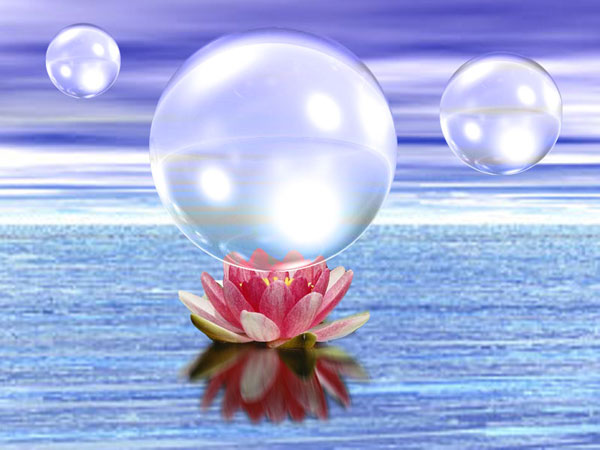 ถ้าคิดจะ “ท้อ” ก็ขอจงอย่า “ถอย”
ถ้าคิดจะ “ถอย” ก็ขอจงอย่า “แพ้”
ถ้าคิดจะ “แพ้” ก็ขอจงอย่า “ยอม”
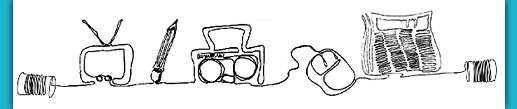 ด้วยความรัก 
อ. อิสรี ไพเราะ (อ.ต๊ะ)